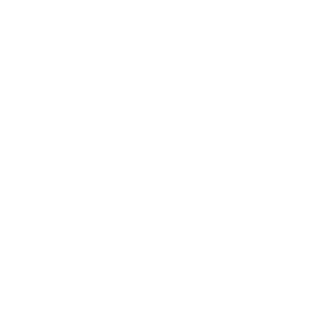 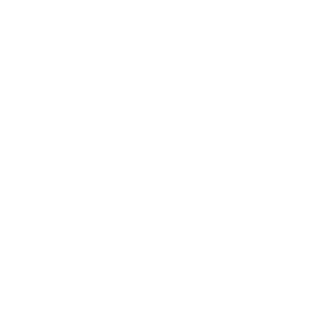 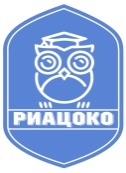 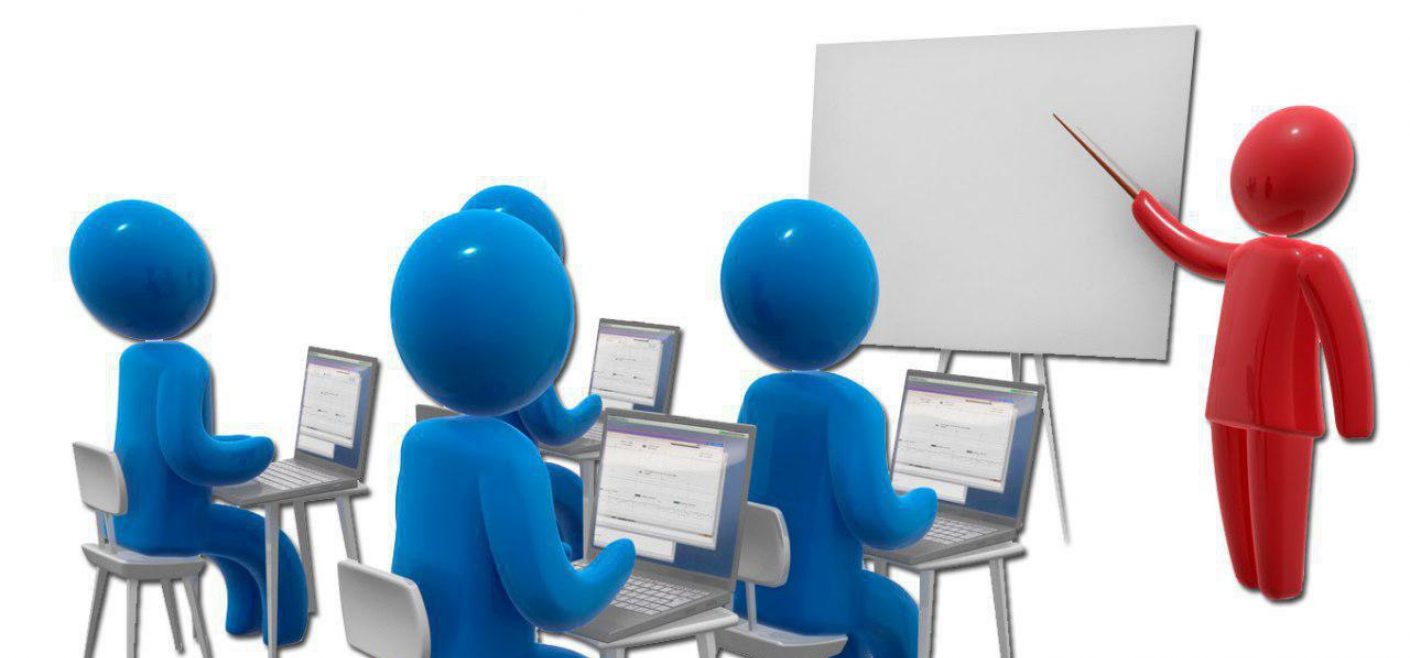 УПРАВЛЕНИЕ 
КАЧЕСТВОМ ОБРАЗОВАНИЯ 
НА ОСНОВЕ РЕЗУЛЬТАТОВ ВПР СПО
С.И. Мансурова, директор ГБУ ВО РИАЦОКО
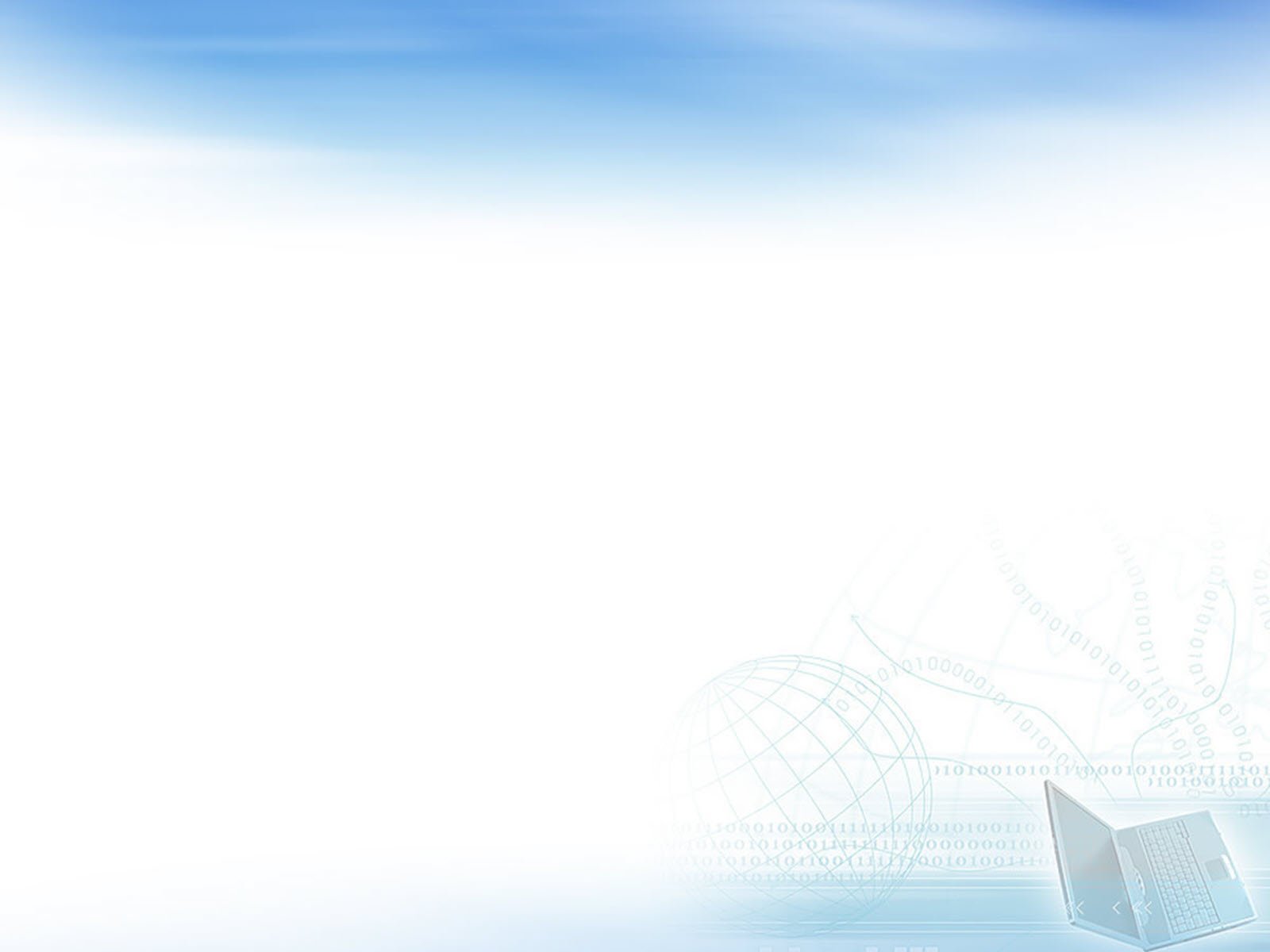 Федеральный закон от 29.12.2012 N 273-ФЗ 
 "Об образовании в Российской Федерации" 

Статья 2. Основные понятия, используемые в настоящем Федеральном законе

29) качество образования - комплексная характеристика образовательной деятельности и подготовки обучающегося, выражающая степень их соответствия федеральным государственным образовательным стандартам, образовательным стандартам, федеральным государственным требованиям и (или) потребностям физического или юридического лица, в интересах которого осуществляется образовательная деятельность, в том числе степень достижения планируемых результатов образовательной программы;
Функциональная модель ОКО
Исследования 
качества образования
Качество
условий
Качество процесса
Качество результатов
Сбор и анализ полученных данных
определение тенденций;
выявление проблемных зон;
подготовка адресных рекомендаций
Управленческие решения
Мероприятия по оценке качества образования 
(в рамках мониторинга системы образования)
Национальные и международные сопоставительные исследования качества образования
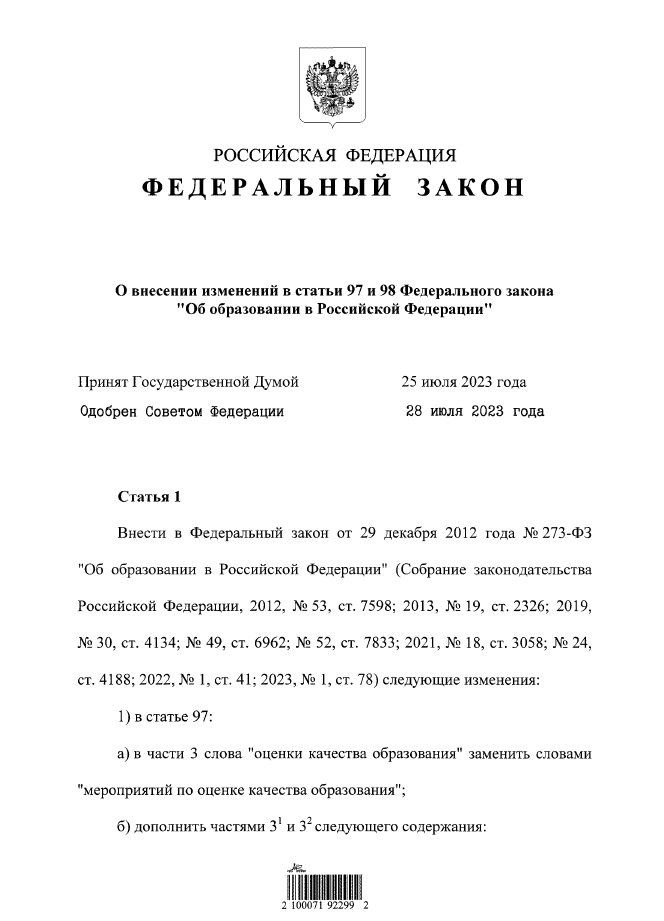 Иные мероприятия по оценке качества образования
Региональные
мероприятия
#УЧИСЬВОВЛАДИМИРСКОЙОБЛАСТИ
Перечень мероприятий по оценке качества образования
Национальные исследования качества образования
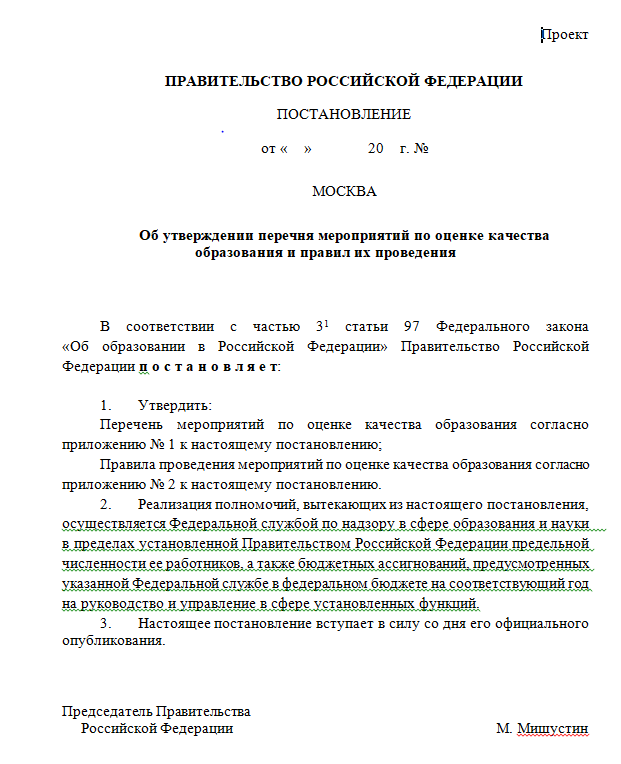 Международные исследования качества общего образования
Всероссийские проверочные работы в образовательных организациях, осуществляющих образовательную деятельность по основным общеобразовательным программам
Всероссийские проверочные работы в образовательных организациях, осуществляющих образовательную деятельность по образовательным программам среднего профессионального образования
Оценка функциональной грамотности
#УЧИСЬВОВЛАДИМИРСКОЙОБЛАСТИ
Нормативно-правовая база проведения ВПР СПО
Приказ Федеральной службы по надзору в сфере образования и науки (Рособрнадзор) от 22.08.2023 № 1537 «О проведении Федеральной службой по надзору в сфере образования и науки мониторинга качества подготовки обучающихся, осваивающих образовательные программы среднего профессионального образования на базе основного общего образования в очной форме обучения, в форме всероссийских проверочных работ в 2023/2024 учебном году»
Приказ Министерства образования и молодежной политики Владимирской области от 25.08.2023 № 1355 «О проведении всероссийских проверочных работ в образовательных организациях Владимирской области, реализующих программы среднего профессионального образования, в 2023 году»
Приказ Министерства образования и молодежной политики Владимирской области от 18 января 2024 г. № 54 «О проведении анализа результатов  всероссийских проверочных работ в образовательных организациях Владимирской области, реализующих программы среднего профессионального образования, и разработке управленческих решений»
#УЧИСЬВОВЛАДИМИРСКОЙОБЛАСТИ
Цель проведения ВПР СПО - развитие единого образовательного пространства в Российской Федерации, совершенствование единой системы оценки качества образования
Результаты ВПР СПО должны быть использованы
образовательными организациями –  
    для совершенствования образовательного процесса
региональными органами управления образованием – 
для анализа текущего состояния системы среднего профессионального образования и формирования программ ее развития
#УЧИСЬВОВЛАДИМИРСКОЙОБЛАСТИ
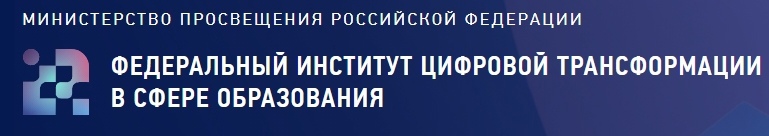 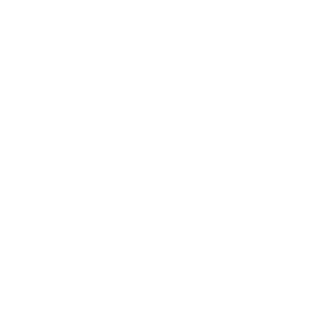 МИНИСТЕРСТВО ОБРАЗОВАНИЯ И МОЛОДЕЖНОЙ ПОЛИТИКИ  ВЛАДИМИРСКОЙ ОБЛАСТИ

ГОСУДАРСТВЕННОЕ БЮДЖЕТНОЕ УЧРЕЖДЕНИЕ  ВЛАДИМИРСКОЙ ОБЛАСТИ 
«РЕГИОНАЛЬНЫЙ ИНФОРМАЦИОННО-АНАЛИТИЧЕСКИЙ 
ЦЕНТР ОЦЕНКИ КАЧЕСТВА ОБРАЗОВАНИЯ»
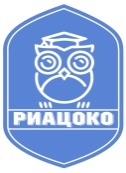 УПРАВЛЕНИЕ 
КАЧЕСТВОМ ОБРАЗОВАНИЯ 
НА ОСНОВЕ РЕЗУЛЬТАТОВ ВПР СПО
Г. ВЛАДИМИР
28 марта 2024 г.
План совещания
#УЧИСЬВОВЛАДИМИРСКОЙОБЛАСТИ
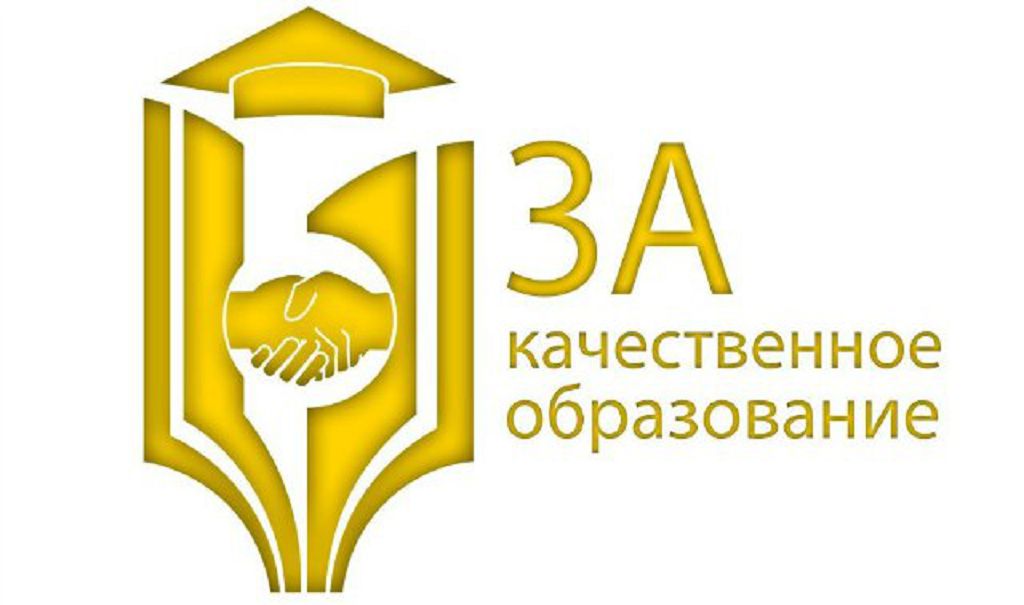 Спасибо за внимание!
ГОСУДАРСТВЕННОЕ БЮДЖЕТНОЕ УЧРЕЖДЕНИЕ ВЛАДИМИРСКОЙ ОБЛАСТИ
"РЕГИОНАЛЬНЫЙ ИНФОРМАЦИОННО-АНАЛИТИЧЕСКИЙ ЦЕНТР ОЦЕНКИ КАЧЕСТВА ОБРАЗОВАНИЯ"

Контакты:

Телефон: 8(4922)53-02-65, 
Е-mail:  general@riacoko33.ru

Сайт: https://riacoko33.ru